حرف الكافكـ  ـكـ ـك ك
هيا نقرأ مع حروف المد والحركات
كا			كَ		كَـ
كو			كُ		كُـ 
كي		كِ		كـِ
هيا نقرأ كلمات مع حرف ك كـ
سَـ مَـ كٌ
سَمَكٌ
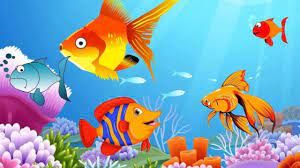 كِـ  تا بٌ
كِتابٌ
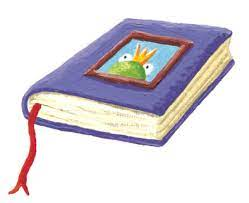 ديـ  كٌ
ديكٌ
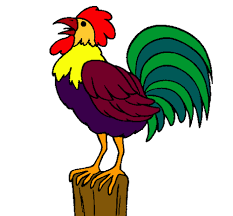 نا  زِك
نازِك
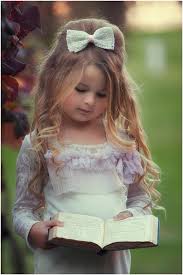 كَـ ثيـ  رٌ
كَثيرٌ
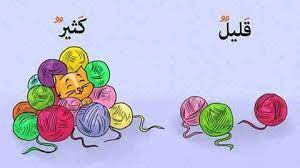 كَـ بيـ رٌ
كَبيرٌ
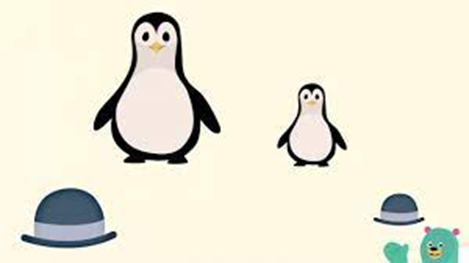 أَ  كَـ  لَ
أَ كَـ لَ
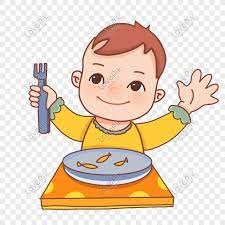 أَ  كَـ  لَـتْ
أَكَلَتْ
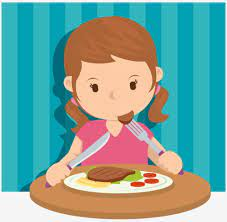 كَأْ  سٌ
كَأْسٌ
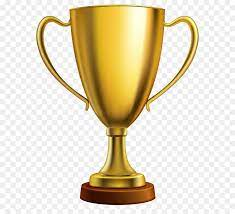 كَلْـ  بٌ
كَلْبٌ
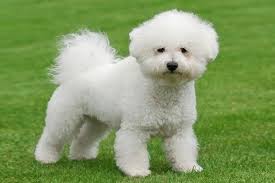 كُرْ سي
كُرْسي
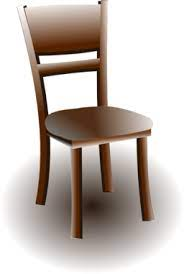 كيـ  سٌ
كيسٌ
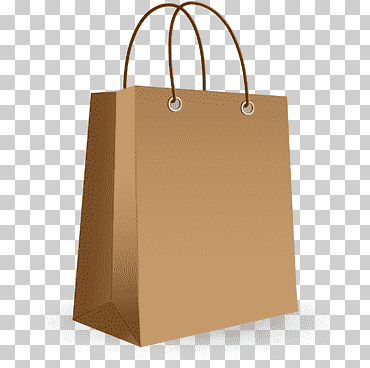 قَطّع:-
كيسٌ ___ ___ 
نازِك ___ ___ 
كَلْبٌ ___ ___ 
كانَ ___ ___
ديكٌ ___ ___
سَمَكٌ ___ ___ ___
أَكَلَ ___ ___ ___
حَلِّل
أَكَلَتْ ___ ___ ___ ___
كَبيرٌ ___ ___ ___ ___
كُرْسي ___ ___ ___ ___
كيسٌ ___ ___ ___
كَتَبَ ___ ___ ___
كِتابٌ ___ ___ ___ ___
بَكْر ___ ___ ___